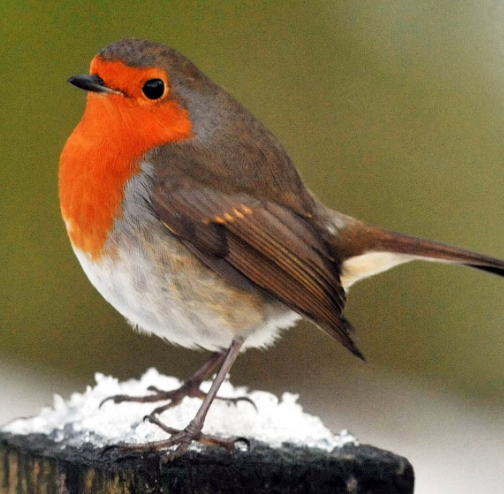 RobinsWoodpeckersEagles
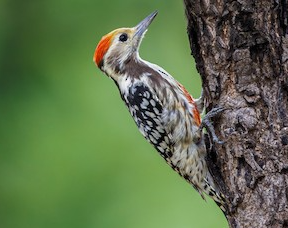 Miss Webb
Mrs Gurupatham
Mr Adams
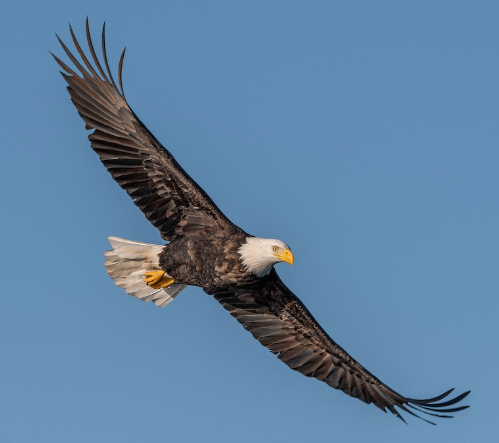 Introduction
Welcome to Year 5 and 6
Robins: Miss Webb, Miss Ledbury and Mrs Meredith
Woodpeckers: Mrs Gurupatham and Miss Gurung
Eagles: Mr Adams and Mrs Gomersall
2
In Year 5 and 6
Children are expected to further develop their independence with regards to seeking help and support within lessons, including helping themselves to resources appropriate to their task.
Children are expected to follow the guidelines set out for keeping safe. i.e. Long hair tied back; earrings covered or taken out for PE.
Children are expected to follow the Purple Promises and understand and demonstrate the Millbrook Values.
3
Purple Promises
Millbrook Values
Democracy – Our Voices Matter
The Rule of Law – We follow the Purple Promises
Individual Liberty – We own our choices and actions
Mutual Respect – We treat each other kindly
Tolerance of those of different faiths and beliefs – We celebrate differences
We have our ‘Purple Promises’ instead of rules. These are:
 I promise to be kind
 I promise to listen and learn
I promise to show respect
 I promise to fulfil my potential
4
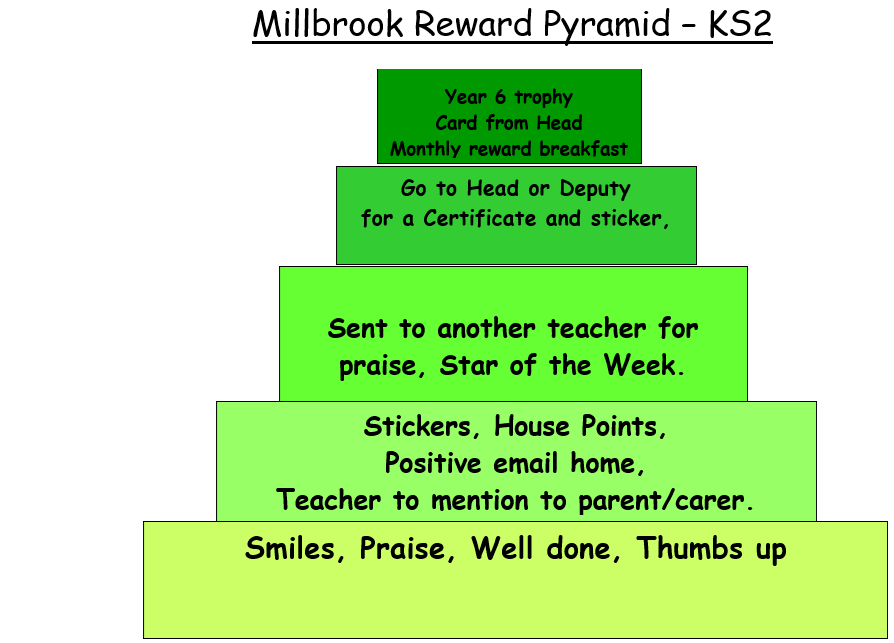 Tuesday, February 2, 20XX
Sample Footer Text
5
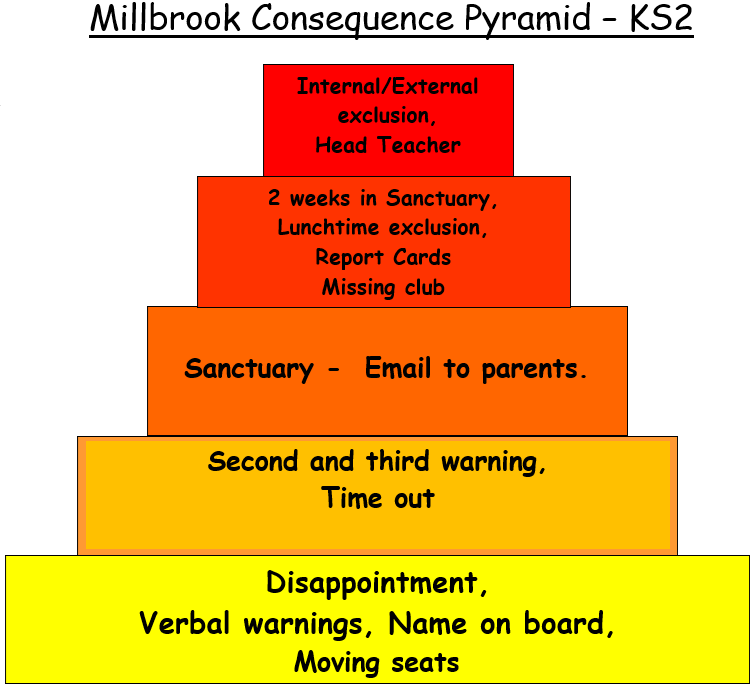 Name
Name
Name
Title
Title
Title
Title
Tuesday, February 2, 20XX
Sample Footer Text
6
Class Timetable
7
Homework Expectations
Expected
How often
Children should read at least 5 times a week to develop fluency and understanding
Children should practise their spellings every day to ensure understanding and use of the word in context.
Children need to know their Times Tables fluently to complete various Maths problems so should be practising daily.
Reading - recorded in their Reading Record book.
Practise and understand Spellings.

Complete activities and games on TT Rockstars.
8
Contacting Us
In Person
Via Email
Urgent Messages
Now the children are more independent you may wish to allow them to trial walking home alone, in this case please send us an email with details of when the permission is given.
robins@millbrook.swindon.sch.uk
woodpeckers@millbrook.swindon.sch.uk
eagles@millbrook.swindon.sch.uk
If you have an urgent message to convey to us during the day, please contact the school office who will relay these to us as we do not always have the ability to check emails.
If you would like to discuss something about your child, you may catch us on the door first thing in the morning or at the end of the day, however this is to pass on short messages.
If you would like a longer discussion book a meeting via the class email.
9
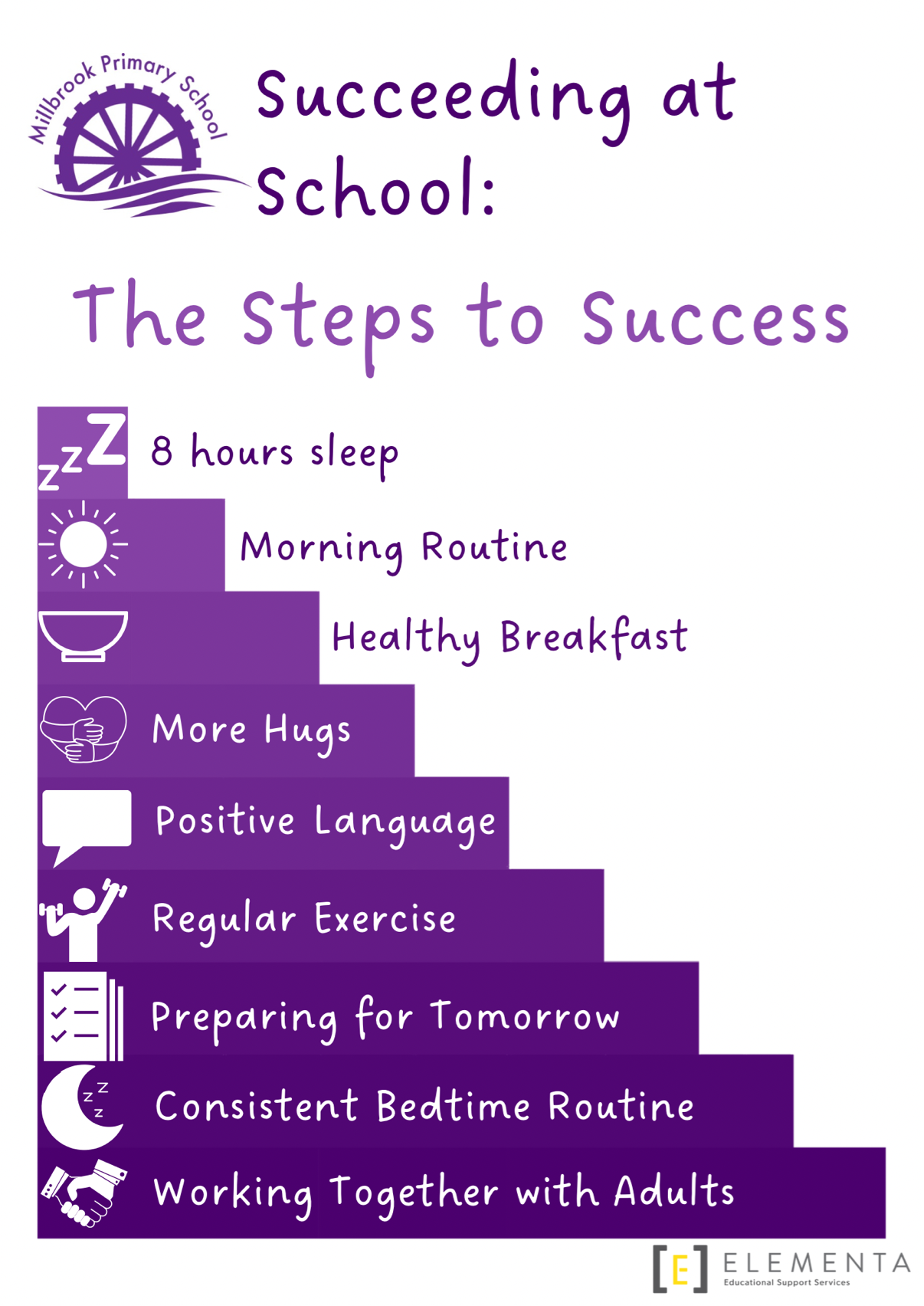 Your child is capable of being highly successful.
Here are a few things that you might be able to help them with to ensure greater success.
Tuesday, February 2, 20XX
Sample Footer Text
10
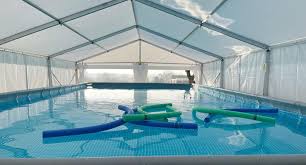 Swimming
Pools to Schools – Swimming pool will arrive at Millbrook for 3 weeks from 30th September. 
Children will receive lessons in groups of 12 to achieve the national curriculum skills, including swimming 25 metres. 
They will have lessons every day for two weeks.
Some children will have extra lessons during the third week if they are still to achieve the 25 metres swim.